WP-18 Special Diagnostics Installation Overview
Presented by: Christopher Gerth
[Speaker Notes: How to edit the title slide

Fill in the text written in brown]
2
Scope of WP-18 Devices
Distribution of fs-stable optical synchronization signals over entire facility (~ 3.5 km)
Monitoring of long. properties: beam energy, bunch profile/length and bunch arrival time.
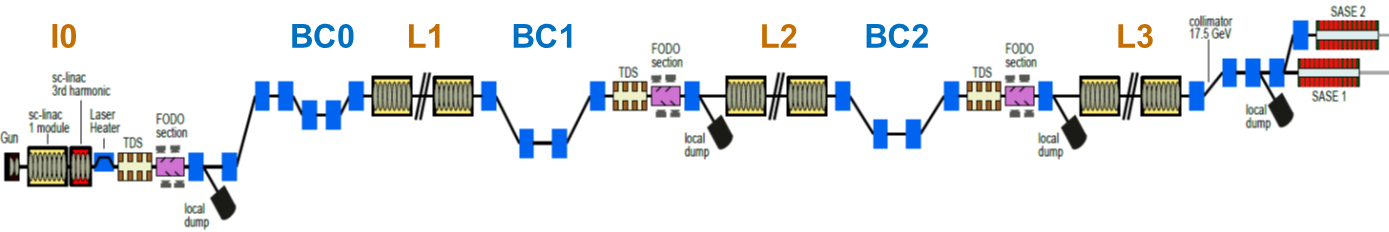 Igor Zagorodnov, 2011
Energy change (x 100) after accelerating sections: I0, L1, L2, L3
 Bunch length change (x 1000) after bunch compressors: BC0, BC1, BC2
 Bunch arrival time may change after dispersive sections: BC0, BC1, BC2
=> Long. Diagnostics after Accelerating and Dispersive Sections
3
Overview on WP-18 Devices
Beam energy 
Bunch arrival
Laser-based 
Synchronization
Bunch length/profile
TDS(1)
Transverse 
Deflecting
Structure
EOD
EO
Diagnostics
BCM 
Bunch
Compression
Monitor
EBPM
Energy BPM
SRM
Synchrotron
Radiation
Monitors
Reference
Distribution
(MLO, FSD, LSU)
Compression
Bunch profile
Beam Energy 
Energy profile
Beam energy
(Bunch arrival)
Bunch profile 
Slice emittance
Phase space
CRD
THz
Spectrometer
L2L
Laser
Synchronization
BAM
Bunch  Arrival 
Monitor
REFM
LLRF 
Synchronization
Bunch profile
Bunch arrival
Beam energy
1)
High-Power RF system and TDS are part of contract between European XFEL GmbH and Inst. for Nuclear Research (INR).
Yellow: involves lasers (=> laser lab space required)
REFM part of LLRF system (hardware: WP02, personnel: WP18) 
BAM, BCM and EBPM to be used for fast intra bunch-train Beam-Based Feedback (BBFB)
[Speaker Notes: Before you start editing the slides of your talk change to the Master Slide view:      Menu button “View”, Master, Slide Master:
   Edit the following 2 items in the 1st slide:   1)  1st row in the violet header:        Delete the existent text and write the title of the EoI for WPnumber   2)  The row in the footer area: write the institute name  
Close Master View]
4
Diagnostics and Interfaces to LLRF: Example BC1/L1
Diagnostic Sections:
Bunch Compression (BCM)
Bunch-Arrival Time (BAM)
Long. Bunch Profile (EOD)
BC1
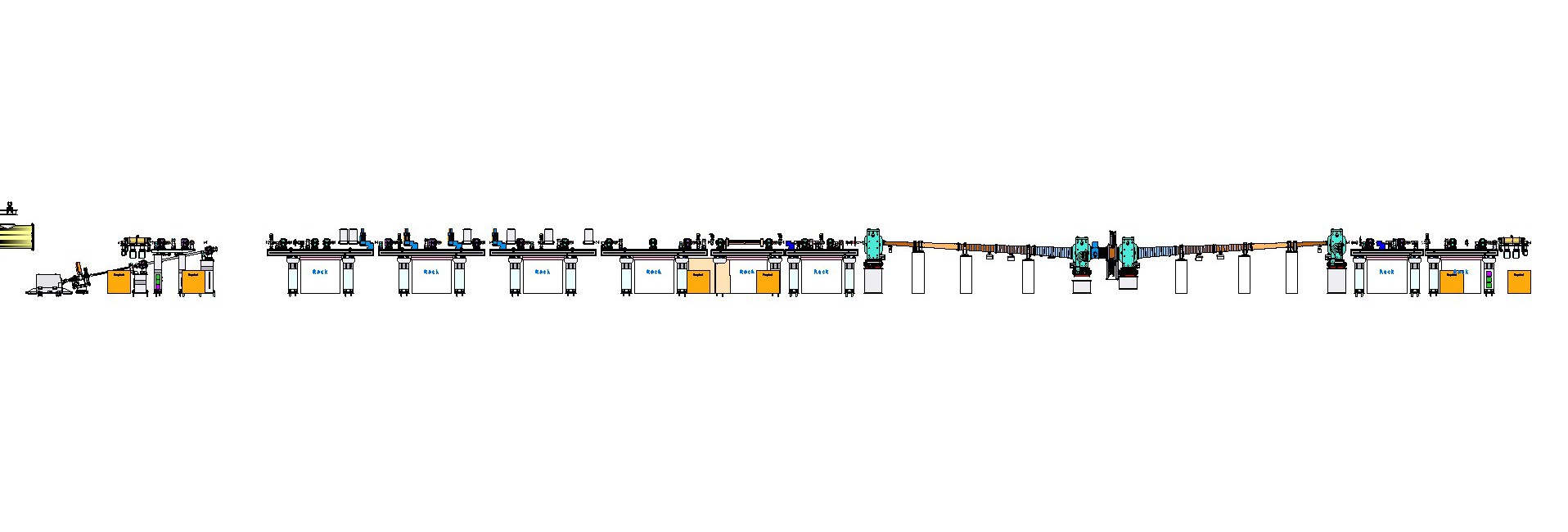 Matching Section:
FODO Lattice
Slice Emittance (TDS)
Long. Bunch Profile (TDS)
e-spectrometer:
Energy
Long. PS
BC chicane:
Energy (EBPM)
Energy spread (SRM)
BC0
Beam direction
L2
L1
Controller
Beam Based FB
REFM
Experimental Hall:
SLO
~ 3.5km
Links
x 24
Pump-Probe Laser 1
BAM
BAM
BCM
BCM
EBPM
MLO
MO
Pump-Probe Laser n
WP-02 LLRF
* MLO: master laser oscillator
5
WP-18 Diagnostics and Beam-Based Feedback
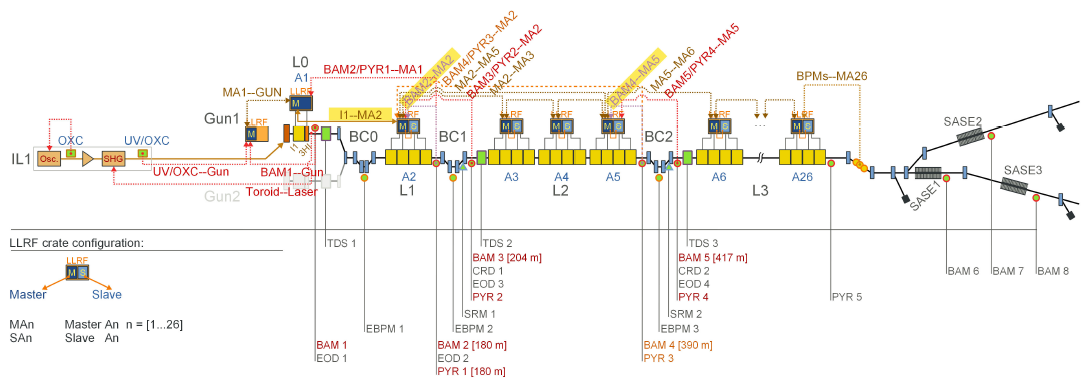 Planning: M.K. Czwalinna, C. Gerth, C. Schmidt
Simualations: H. Dinter, S. Pfeiffer
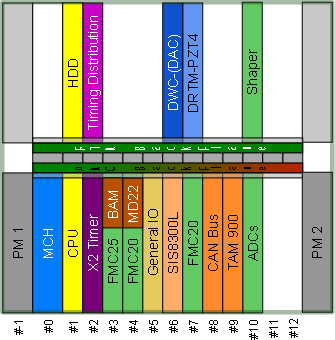 BAM, EOD and BCM are combined in 1 MTCA crate
Combined Signals with EBPM are sent to upstream LLRF station 
=> FW needs for SD
6
Generic Layout
In addition to Rack equipment => Vacuum Setups
Time schedule depends on WP19/TC (exact date hard to plan)
May need assistance by expert in clean room
Additional Hardware: EOD, BCM, CRD, SRM (later installation in XTL)
In addition to Rack equipment => Operation of Reference Distribution
More details => 11:40 Laser-based Synchronization (Cezary)
Rack
19’’ Modules:
Operation of Hardware
Control and Conversion to electrical signals
Vacuum 
setup
LLRF
MTCA:
Signal detection, computation, …
19’’ Module:
Conversion for signal detection
e-beam
[Speaker Notes: Before you start editing the slides of your talk change to the Master Slide view:      Menu button “View”, Master, Slide Master:
   Edit the following 2 items in the 1st slide:   1)  1st row in the violet header:        Delete the existent text and write the title of your talk into this text field   2)  The 2 rows in the footer area: Delete the text and write the information        regarding your talk (same as on the Title Slide) into this text field.  
   If you want to use more partner logos position them left    beside the DESY logo in the footer area    Close Master View]
7
WP-18 Rack/Crate/Device test and installation
Rack installations: 
 Every rack configuration different (22 stations, shared, room reserved => TC rack inventory)
 Installation of MTCA and 19’’ modules at final location (no RATA)
 Installation and cabling by experts plus others (depends on rack)

  MTCA Crate installation
 Almost every crate configuration different (about 22 crates)
 Integration tests: should  be close to MTCA device storage and testers (55a digi-Lab ?)
 Crate storage unclear (to be worked out with TC)

 MTCA Devices
 Device labeling and documentation in KDS (Matthias Felber, Maciek Kudla)
 Storage and documentation procedure to be worked out
 Device testing: only for LLRF boards, other boards by company or during integration
Too many side constraints for each rack => no standard procedure
However, good/easy documentation required not to lose track of components
Needs to be organized (learn from LLRF?)
[Speaker Notes: Before you start editing the slides of your talk change to the Master Slide view:      Menu button “View”, Master, Slide Master:
   Edit the following 2 items in the 1st slide:   1)  1st row in the violet header:        Delete the existent text and write the title of your talk into this text field   2)  The 2 rows in the footer area: Delete the text and write the information        regarding your talk (same as on the Title Slide) into this text field.  
   If you want to use more partner logos position them left    beside the DESY logo in the footer area    Close Master View]
8
WP-18 MTCA Crates
Mixture of 2U and 9U MTCA crates in different configuration distributed over XFEL
9
WP-18 MTCA Devices
AMC
RTM
Mezzanine
X2 Timer	
FMC25	
FMC20	
SIS8300L	
AD84	
ADIO24	
TAMC200	
TAMC532	
AM900	
AM4301
GPIO
22
21
21
23
9
14
6
4
3
6
n
 ≈ 130
X2 TIMER RTM
SIS-RTM	
DWC/LASY
DWC8-VM1
PZT4
3
4
9
3
15
≈ 34
MD22
AD16
DSBAM
30
9
7
≈ 46
About 20 different board types
Over 200 boards in total
10
Timeline and Milestones (Commissioning WG: Winni Decking)
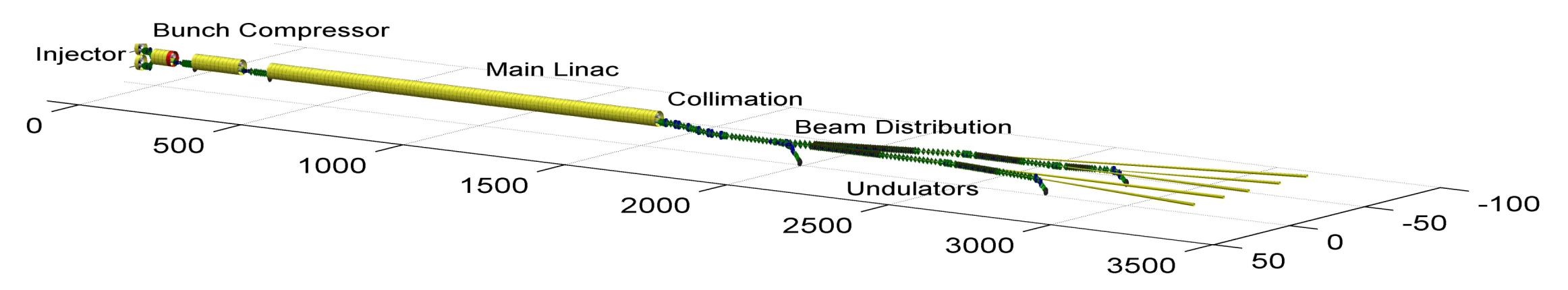 Full TDR performance
Linac  cooldown
SA2
SA1
SA3
Injector cooldown
Start user operation
First e-beam out of RF gun
1st lasing possible
Finish Developments
Start series production
Installation Vacuum Parts
1 year Injector Commissioning
Operation of 4 Links, BAM, EOD Laser, TDS
Installation all other WP-18 hardware
Commissioning of all hardware with beam
2015
2014
2016
2017
2018
Installation schedule Injector until mid 2015
11
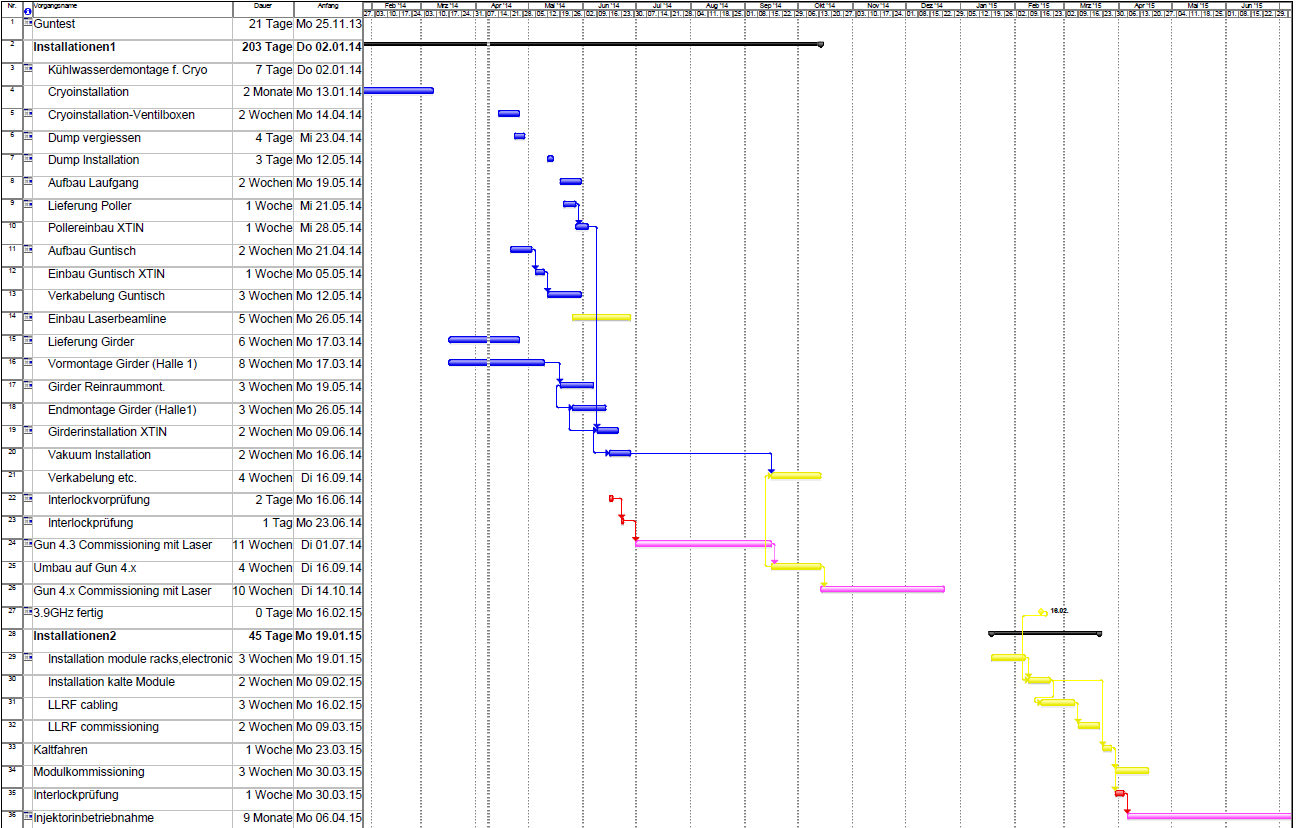 Installation Vacuum Parts:
06-07/14 - BAM, EOD
10/14 Installation TDS
EOD installation
4 LSU in operation
BAM EO Front-end after ACC39
ACC39 delayed?
12
Summary
Overall Schedule:
 Injector Commissioning ≈ 04/15 – 04/16: BAM, EOD, TDS, 4 LSU 
 Installation of all other hardware (20 systems and 20 LSU) until 06/16
 Installation schedule
 No rigid schedule as for LLRF (A01 – A26)
 Needs to be planned by device responsible persons and coordinated in team
 Coordination will depend on 
 Availability of WP-18 hardware
 Availability of sub-system experts for device testing
 Availability of support for installation
 Availability of support for firmware / server installation 
 Overall schedule (vacuum installation, infrastructure and rack installation, …) 
=> Needs to be worked out 
 All hardware developments finished by end 2014
 All hardware available beginning of 2015
 Establish installation routines and teams     (may conflict with WP-02 as same personnel involved)
13
Thank you for
your attention